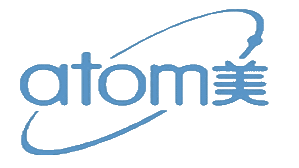 QUE DEBES DE RECORDAR PARA CONTACTAR EN TU NEGOCIO
NETWORK MARKETING
JAMÁS DEBES DE CONVENCER A NADIE, DADO QUE SI TIENES QUE CONVENCERLO PARA ENTRAR EN UN NEGOCIO, TAMBIÉN LO TENDRÁS QUE CONVENCER PARA QUE LO TRABAJE.
LO PRIMERO QUE DEBES SABER…
OFRECES UNA OPORTUNIDAD GRATUITA DE NEGOCIO, PARA AYUDAR A MEJORAR LA VIDA DE CUALQUIER PERSONA.
TODAS LAS PERSONAS BUSCAN MEJORAS EN SUS VIDAS. 
PERO NO TODAS ESTÁN ABIERTAS A CONOCER LA OPORTUNIDAD DE HACERLO.
DEBEMOS ESCUCHAR MÁS QUE HABLAR.
DEBEMOS DE BUSCAR LA NECESIDAD DE CADA UNO
SIEMPRE QUE SEA POSIBLE, HAZ UNA LLAMADA EVITANDO LOS AUDIOS O MENSAJES. A NO SER QUE SEA UN CONTACTO FRÍO EN RRSS.
NUNCA OLVIDESQUE…
PREGUNTA CÓMO LE VAN LAS COSAS. EL TRABAJO, LA FAMILIA, CÓMO ESTÁ ÉL/ELLA. PREOCÚPATE EN CONOCER MÁS SOBRE SU VIDA.
CONSTRUYE UNA RELACIÓN, SI YA LA TIENES, IGUALMENTE, ESCUCHA Y CREA UN ENTORNO AGRADABLE Y CÁLIDO. 
TODOS, EN ALGÚN PUNTO DE UNA CONVERSACIÓN, SACAMOS A LA LUZ NUESTRAS NECESIDADES. PUEDE SER LABORAL, DE SALUD, EN LO AMOROSO…DONDE SEA, TODOS NECESITAMOS SER ESCUCHADOS. 
LLÉNATE DE RECURSOS ESCUCHANDO, PARA DESPUÉS OFRECER.
LOCALIZA SU NECESIDAD
NO TODO EL MUNDO ESTÁ PREPARADO PARA RECONOCER LAS OPORTUNIDADES, PARA DESARROLLAR UN NEGOCIO…
SIN EMBARGO, TODO EL MUNDO CONSUME PRODUCTOS DE PRIMERA NECESIDAD Y USO COTIDIANO. 
TAL VEZ, ESA PERSONA NO ESTÁ EN SITUACIÓN DE TENER UN NEGOCIO, PERO SI LO ENFOCAS A SUS NECESIDADES, PUEDE QUE QUIERA AFILIARSE PARA CONSUMIR. 
SI UNA PERSONA ES EMPRENDEDORA Y BUSCA OPORTUNIDADES, LO SABRÁS DE INMEDIATO Y ENTONCES, PODRÁS HABLAR DIRECTAMENTE DE NEGOCIOS. 
¡TODOS PUEDEN ESTAR EN ATOMY!
¿TODOS DEBEN DE ESTAR EN ATOMY?
EL PREJUICIO: TU PEOR ENEMIGO
AL PREJUZGAR, NOS QUITAMOS LA OPORTUNIDAD DE PODER CRECER EN NUESTRO NEGOCIO Y A LOS DEMÁS DE PODER DECIDIR
NO DES INFORMACIÓN EN EXCESO.  SI HAY DEMASIADAS PREGUNTAS QUE AÚN NO ESTÁS PREPARADO PARA RESOLVER, SÉ HUMILDE. RECONOCE QUE ES PRECIPITADO E INVÍTALE A UNA PRESENTACIÓN DE NEGOCIO DONDE ALGUIEN LO EXPLICARÁ POR TI. 
MUCHAS VECES, NOS EMPEÑAMOS EN DECIR QUE NO ESTAMOS CONTACTANDO BIEN Y EL PROBLEMA REALMENTE DEL CONTACTO, SON LOS RECURSOS QUE TIENES O NO, PARA PODER HACERLO.
ESTO SOLO SE ADQUIERE CON LA FORMACIÓN DEL DÍA A DÍA. CON ESTAR CONECTADOS AL SISTEMA, YA DISEÑADO Y CON LA SUCESIVA EXPERIENCIA.
FÓRMATE E INFÓRMATE
EN LA MAYORÍA DE LOS CASOS, SI ALGO NO NOS HACE DAÑO AL BOLSILLO, NO LLEGAMOS A ENTENDER LA MAGNITUD QUE PUEDE LLEGAR A TENER. 
NO POR EL HECHO DE SER GRATIS, NO HABRÁN LOS RESULTADOS QUE SUEÑAS.
TE PREGUNTO.. ¿DEJARÍAS UN NEGOCIO EN EL QUE HAS INVERTIDO 50.000€?
¿CUÁNTO TIEMPO DEDICARÍAS A SU DESARROLLO?
¿Y POR QUÉ SI NO INVIERTES NADA, NO VISUALIZAS CLARAMENTE LA OPORTUNIDAD DE GANAR MÁS DE 50.000€?
EN LA MEDIDA DEL COMPROMISO ADQUIRIDO CONTIGO MISMO, SERÁN TUS RESULTADOS EN EL DÍA A DÍA.
DEDICA TIEMPO A TU NEGOCIO
UNA VEZ TENGAS CLARO TODO ESTO E INVIERTAS TIEMPO EN TU FORMACIÓN, VEAS VÍDEOS, LEAS, Y QUIERAS DE VERDAD TENER UN NEGOCIO A NIVEL MUNDIAL, NO HABRÁ NADA QUE TE FRENE PARA PODER CONTACTAR Y OFRECER OPORTUNIDADES A TODO EL UNIVERSO.
PERO PRIMERO, CREE EN TI Y CREE EN ATOMY.
NO TE PREGUNTES POR QUÉ NO VA TODO COMO QUISIERAS. TAL VEZ ES MOMENTO DE HACER UN ALTO Y ENTENDER QUE SOMOS NOSOTROS LOS QUE NO FUNCIONAMOS Y DEBEMOS DEDICAR MÁS TIIEMPO A PREPARARNOS Y PONER MÁS PASIÓN PARA OBTENER MEJORES RESULTADOS.
CREE EN TI, CREE EN ATOMY
ATOMY FUNCIONA DESDE 2009ATOMY ES UN HECHOATOMY ES UNA REALDIAD
ATOMY NO SOLO HABLA:ATOMY ACTÚA
¿Y TÚ? ¿DICES O HACES?Lo que hagas con tu negociodepende de ti, no de Atomy.
.
Paqui González
Formación – Contactar – 01 – 04/21